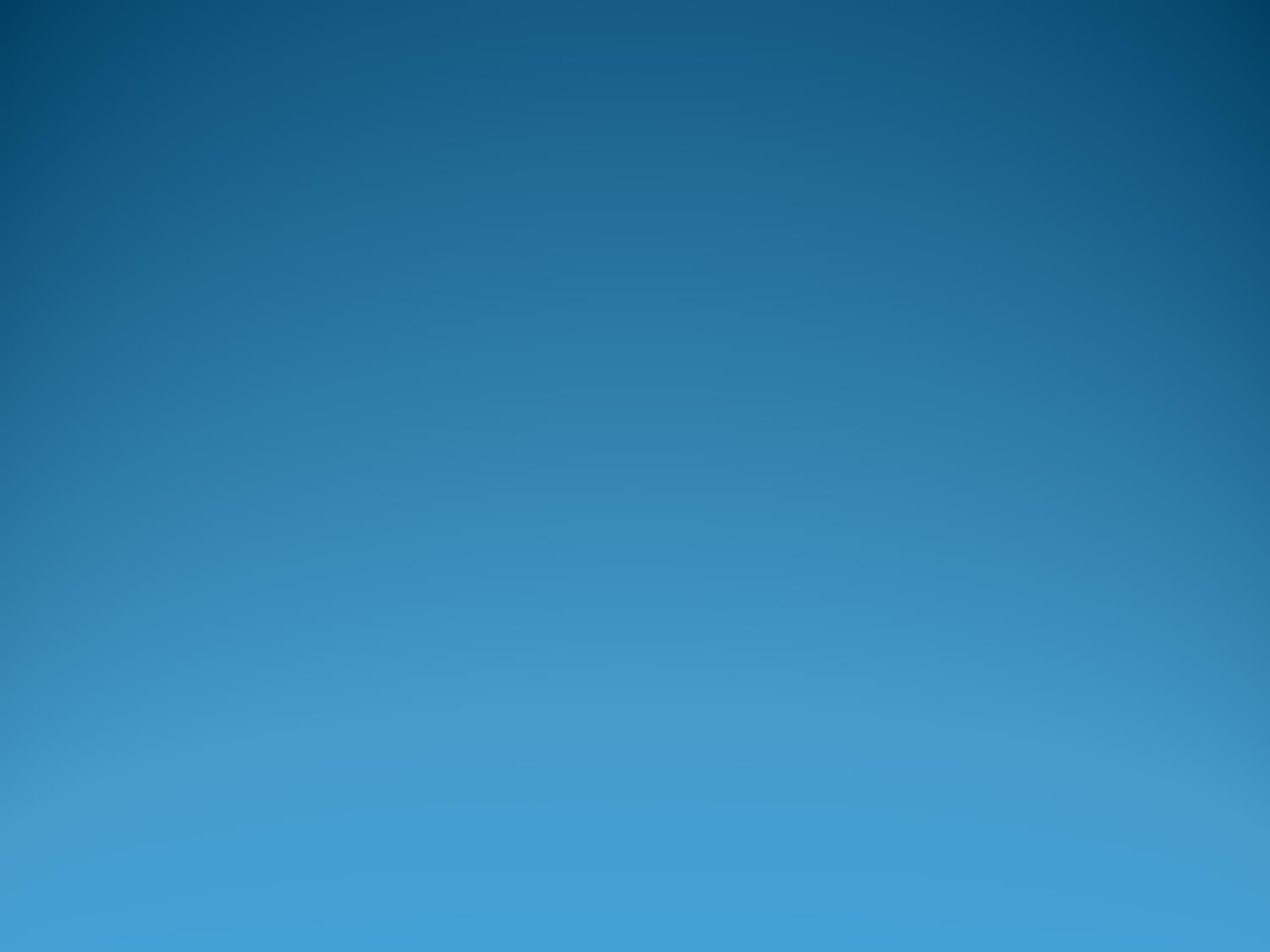 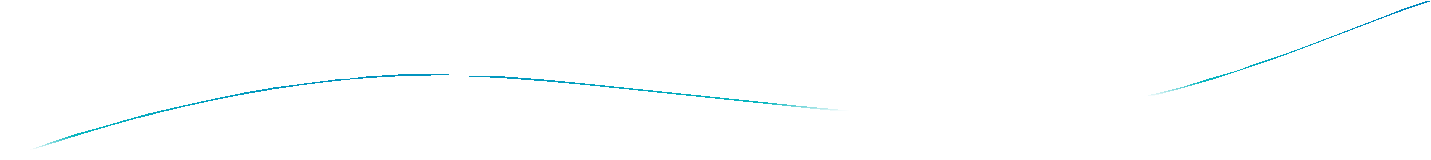 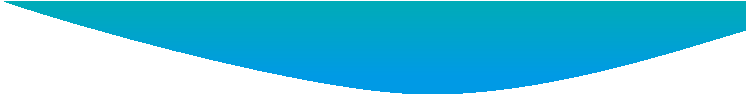 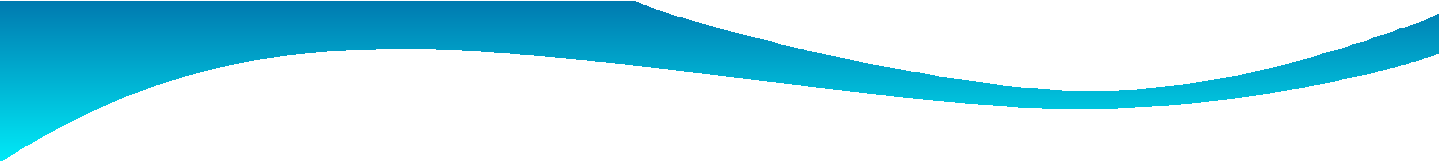 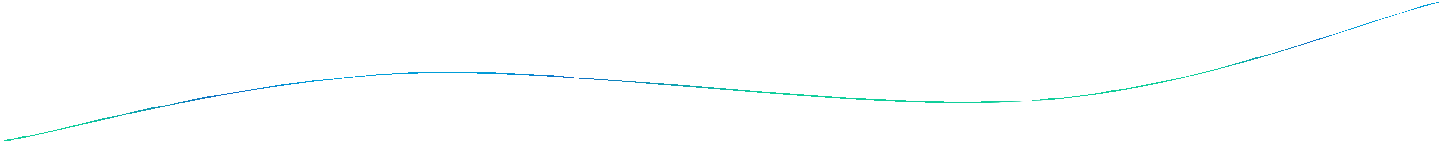 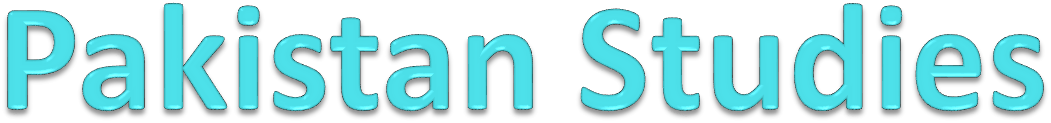 Historical Perspective
Unit I
At the end of this unit students will be  able to:
By the end of the unit, the student will be able to:
Explore the region of Indo Pakistan subcontinent and  its earliest civilization
Explain different phases of the arrival of Muslims in  India and formation of Muslim community
Identify the significant aspects of Muslim community.
India
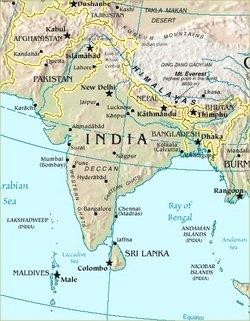 Ancient India
Names:	Hindustan, Bharat, India, Indo Pakistan  Subcontinent
Peninsula
Three geographical regions
Hindustan	North, Deccan , Tamil in south
Centre of World oldest civilization, Indus valley  Civilization
Hinduism world ancient religion
Centre of three religions,	Hinduism, Jainism and  Buddhism
Indus Valley Civilization (5000)
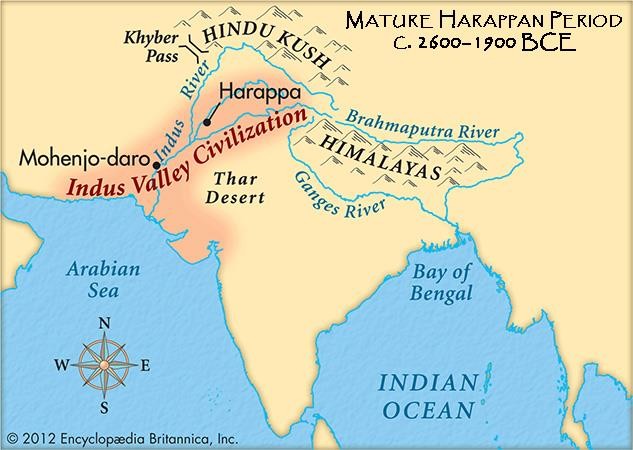 Significant aspects of Indus Valley  civilization
Two main cities Harappa and Mohenjodaro
Town planning
Seals
Way of life
Peace loving
According to some scholars this civilization was  destroyed by Aryans, the nomads who came from  central Asia
The era that followed after	the Aryan triumph over the  Indus people is called the Vedic period, it was the  beginning of Hinduism and Indian civilization
Hinduism have a ssimilative		quality	(Aryan,  Scythians, Parthian, Greeks	and other nations came  India and gradually absorb in Hindu identity except  Muslims
Unity in diversity
Hinduism
Polytheist
Idols worship
Nature worship
Caste system
Brahmin (Priests and educators)  Kshatriya (Warriors)
vaishya	(Cultivators and traders)  Shudra,
Harijan (untouchable or out caste)
Arrival of Muslims in Indo Pakistan  Subcontinent
Three Phases
South India
First Muslim colony of traders were in South India. Arab traders had  trade links with India before Islam and they had monopoly on sea  routs.
Sind
During Umayyad rule , Governor of Iraq Hajjaj Bin Yousf had conflict  with the rule of Sind Raja Dahir on the issue of looting of Arabs ship  by Sind pirates result was attack of Muhammad bin Qasim on Sind  at 712 AD. Sind became a province of Muslim Empire.
Cont---
3. North western side
Ruler of Ghazna (Afghanistan) Mahmud Ghaznavi  attacked on India and his seventeen attacks are famous in  history during the time period of 1005-1025. Punjab  became a province of Ghazni Empire. Rival of Ghanavid,  Muhammad Ghori defeated them and succeeded in  capturing Punjab and further moved inside India. After  his death his General Qutb-ud-Aibak announced his  kingship on India in 1206 AD. After that Muslim  Families ruled on India till 1857.
Spread of Islam in Subcontinent
Migration
Many Muslims from Arab, Central Asia, Afghanistan  and Iran were settled in subcontinent.
- For better opportunities
took shelter from the war ridden areas of Muslim world at the time of  attack of Halaku
large number of Iranian came with Mughal ruler Hummayun.
Intermarriages
Muslim immigrants married native women.
Cont---
3.   Conversion
Sufis played important role in the spread of Islam in  India. Large number of Hindus convert to Islam due  to the peaceful way of preaching.
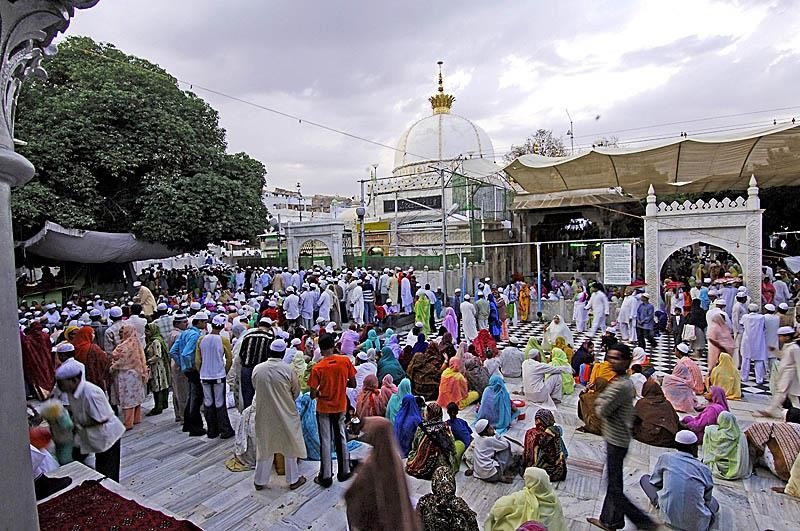 Challenges faced by Muslims	and their  Responses
1. Fear of losing religious identity
Response
Revivalist and Reformist movement, reminding of  Muslims their basic Islamic teachings.
Emphasis on Islamic values
Feeling of separate identity which promote unity  among them
Cont--
2.Feeling of insecurity (being in minority)
Response
Welcome Muslims of other regions	(Muslim  world)
Policies of Muslim rulers for gaining the  cooperation and support of Hindus.
Cont--
3.Fear of loosing cultural identity
Responses
Promotion of Islamic cultural identity
Evolution of new culture with the  integration of Arab, Central Asian, Iranian  and native cultures
Factors behind the formation of Muslim  community
Believing on Islam
Feeling of insecurity which helped  developing unity among Muslims of diverse  racial and cultural background
Distintive Muslim culture and society which  evolved with the interaction of Turko  Iranian and Native culture
Result
Both Hindu and Muslim communities  lived side by side, had peaceful
interaction, made impact on each other
but
There were occasions of tension and  conflicts
SUFISM (ISLAMIC MYSTICISM)
Sufis are mystics who aim for a closer union with God.  They played important role in the spread of Islam in  India They had following features
	• Against worldly attitude of people emphasized  simple way of life
• Passionate feeling of love for God
• Meditation for spiritual enhancement
• Deep sympathies for masses
• No discrimination of people on the basis of religion,  class race etc
• Deep humanitarian approach
Ali ibn Usman Hujwiri or Data Ghung Buksh (d 1072  AD at Lahore) was known as a first important sufi who  settled in India
Writer of first book on Islamic Mysticism Kashf- ul-  Mahjub
Some famous Sufis
Khawaja Minuddin Chishti Ajmeri • Farid-ud-din  Gang-i-Shakar • Bahktiyar Kaki • Baha-ud-din Zakariya
Revivalist & Reformist  Movements
Meaning of some terms

Revivalism:
Bringing back, tendency to revive what belongs to the  past

Reform:
Form again, improvement or amendment of what is  wrong or corrupt
Prominent thinkers
Sheikh Ahmad Sirhindi
1564 – 1624 AD
Popularly known as Mujadid Alf Sani (Reformer of the  second Millennium
He wrote letters to Mughal ruler Jahangir for revival of Islam.
Shah Waliullah
1703- 1762
Period of Mughal decline, chaos India 
He translate Quran in Persian language 
Tried to make a bridge between diverse religious groups.
Invited Ahmed Shah Abdali to India for defeating Marathas.
Syed Ahmad Shaheed Barelvi
1786 – 1840
Syed Ahmad Shaheed movement is also known as  Mujahideen movement
War against Sikh ruler Ranjeet Singh and centre of war Balakot.